Occurrence side
Action planDt.: 21 Jan 2024
CONDITIONS FOR OCCURRENCE
● Phenomenon: Total length O/s
Trouble content
・Supplier: Saptagiri Engineering
・Model:  KOLA
・Parts name: Inner Tube
・Part No.:  S1GD01726O
・Date of Occurrence: 19. 01.2024
・Qty NG: 151 Nos.
Observed in Specification
Specification: 173.3 ±0.2 mm
Observed oversize than
Specification: 173.3 ±0.2 mm
●Parts Stock check results
Action
UNDERSTANDING OF ACTUAL CONDITION AND CONTROL
Process Flow
Possible defect occurrence area.
RM Receipt Inspection
Straightness inspection
Dispatch
Chamfer at both end
Cutting
Packing
UNDERSTANDING OF ACTUAL CONDITION
● Understanding the actual cause – (Factor analysis)
Man
Machine
Stopper locking loosed while tube cutting
Inspector not aware about total length
End piece mix up with OK material
Set up part mix up with OK material
Wrong Set Up
Total length O/s
Observed against
Specification: 173.3 ±0.2 mm
Total length checking special gauge ware out
Length checking not done adequately
Material
Method
FACTS VERIFICATION
ROOT CAUSE ESTABLISHMENT (WHY-WHY ANALYSIS)
● Root cause establishment (Why-Why Analysis)
Conclusion
While model change, Setting done by operator instead of Supervisor 
 Total length checking special gauge wear out length checking special gauge ware out
COUNTERMEASURES
Countermeasure taken
Target date: 21-01-2024
Operation: Troube Machine
AFTER
BEFORE
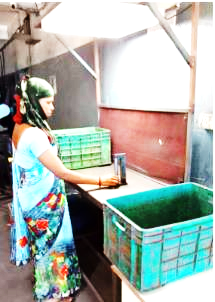 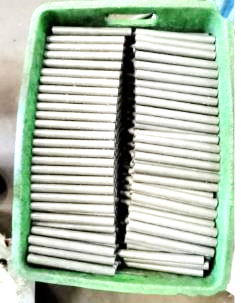 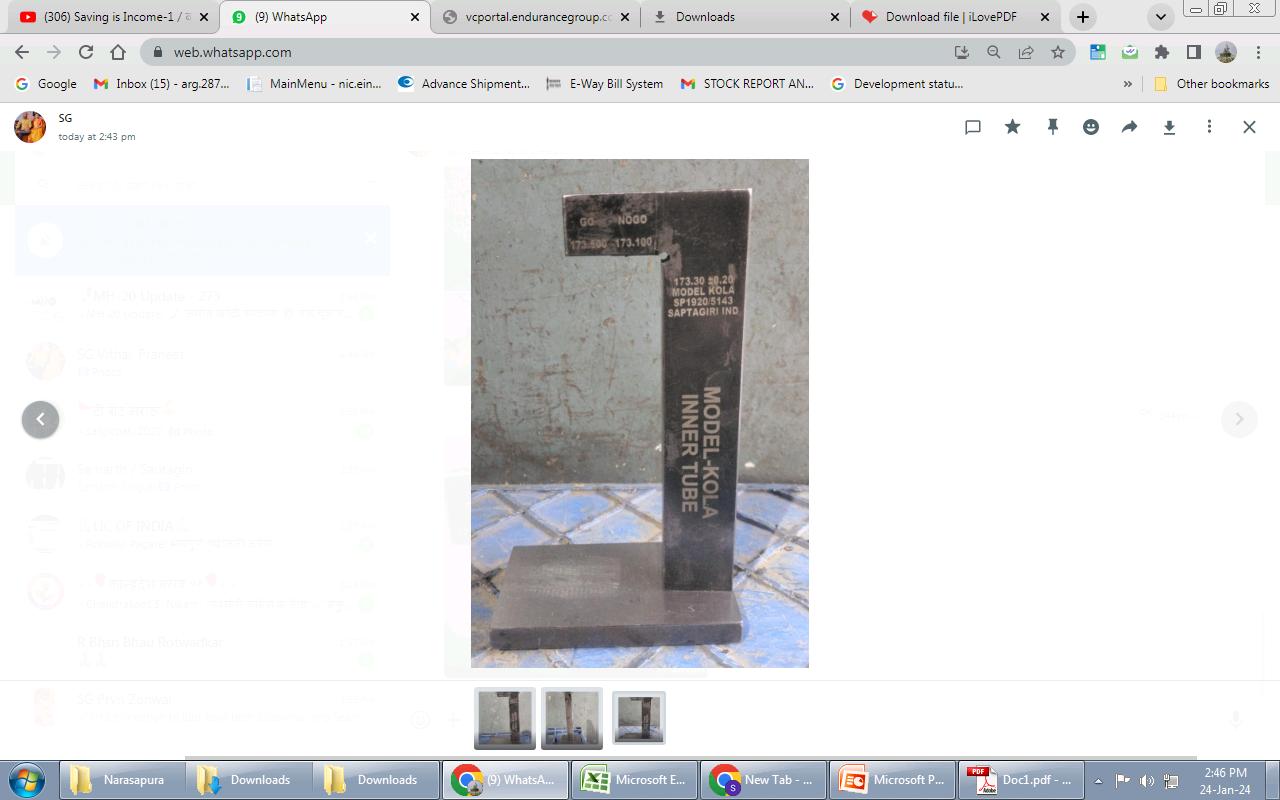 Input material ( Uninspected)
Length gauge of size 173.3– 173.1mm
Uninspected material
Out put ( Finished good ) material
Tube length 100 % Inspection
.
Countermeasure taken
Target date: 21-01-2024
Operation: Troube Machine
AFTER
BEFORE
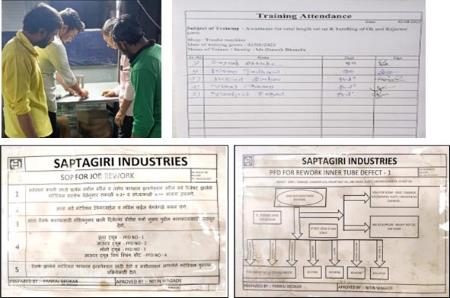 Awareness to inspector & operator
Training present member attendance
Not given training
Rejection & set up part handling SOP
.
Countermeasure taken
Target date: 21-01-2024
Operation: Troube Machine
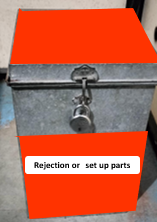 AFTER
BEFORE
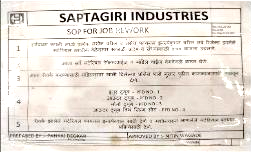 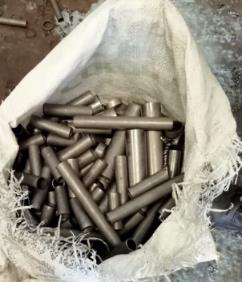 For rejection or set up storage used gunny bag.
Rejection or set up part storage with lock & Key
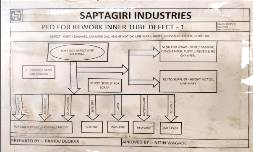 Rejection & set up part handling SOP
.
Countermeasure taken
Target date: 21-01-2024
Operation: Troube Machine
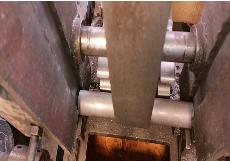 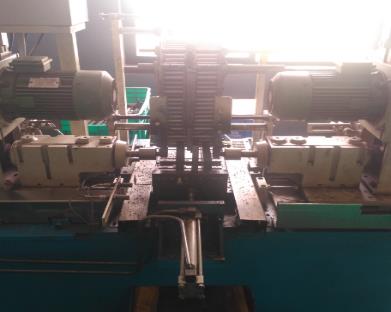 Gap in-between stoppers’ slot and tube
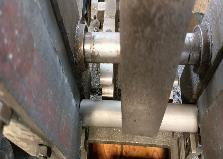 No Gap in-between stoppers’ slot and tube
Provided stopper slot on chamfer machine
.
Outflow side
Action planDt.:: 21.01.2024
Countermeasure taken
Target date: 21-01-2024
Operation: Troube Machine
AFTER
BEFORE
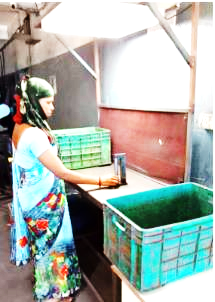 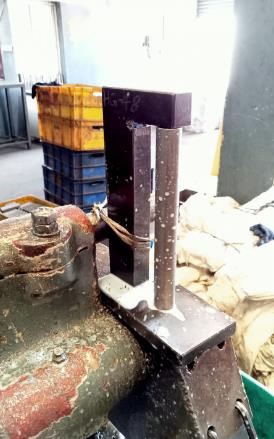 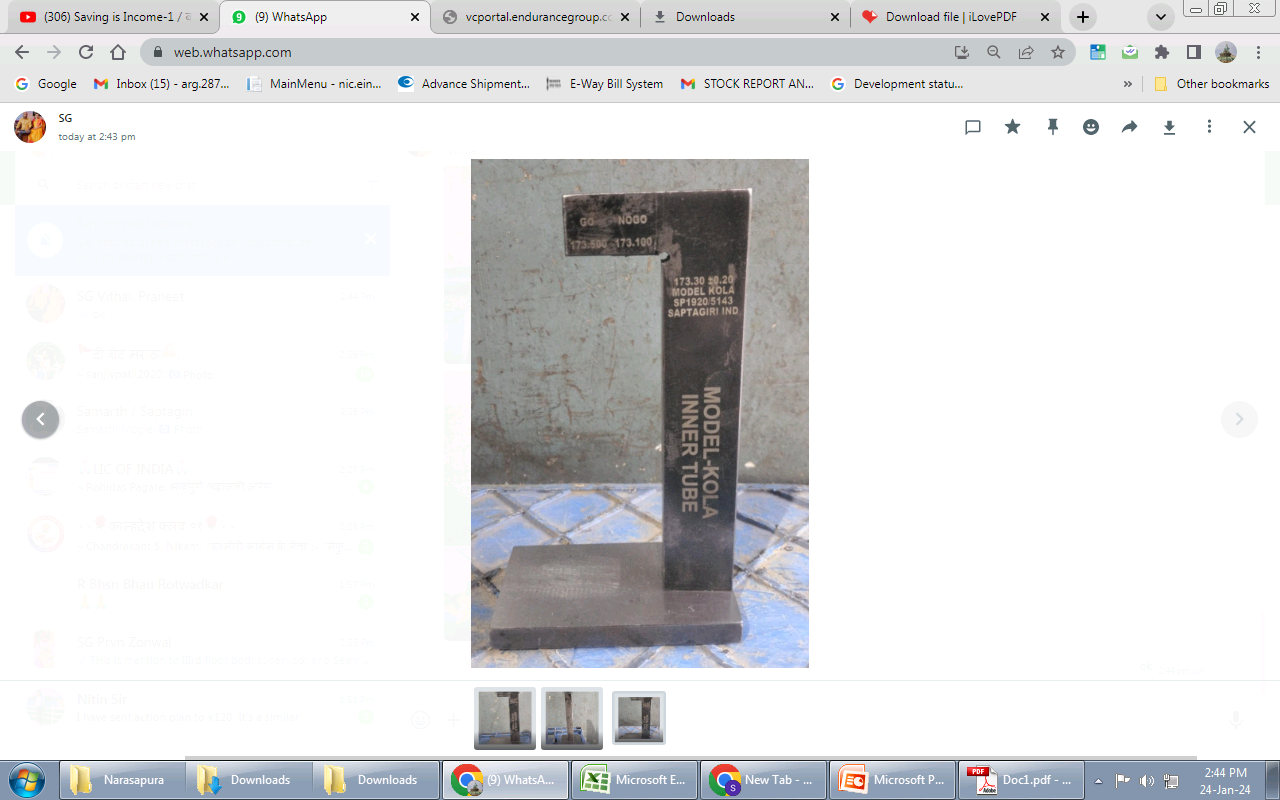 Length gauge of size 173.3– 173.1 mm
Inspection carry out at on machine by special gauge
Tube length 100 % Inspection
.
Countermeasure taken
Target date: 21-01-2024
Operation: Troube Machine
AFTER
BEFORE
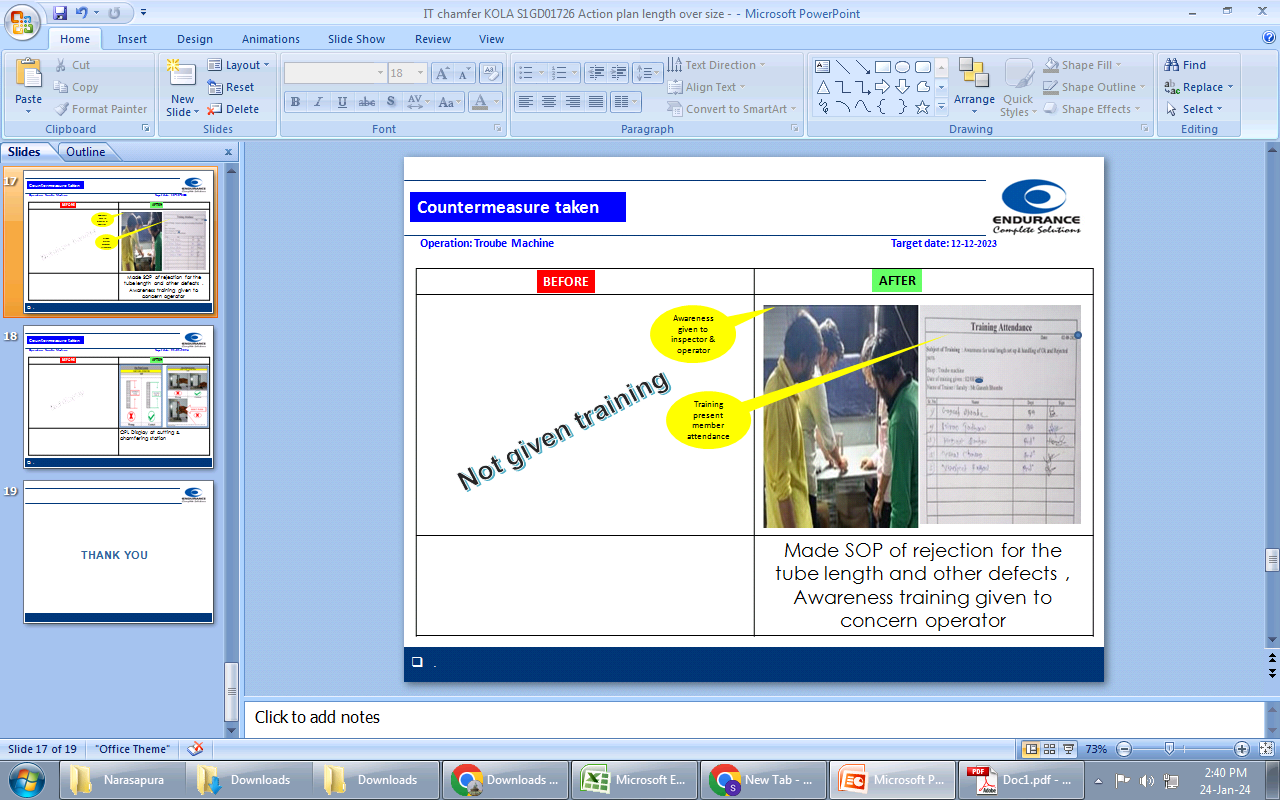 Awareness given to inspector & operator
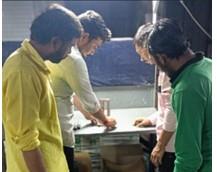 Not given training
Training present member attendance
.
Countermeasure taken
Target date: 21.01.2024
Operation: Troube Machine
AFTER
BEFORE
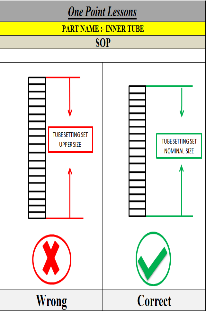 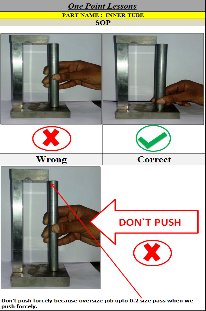 Not display
.
THANK YOU